Peace Lutheran College
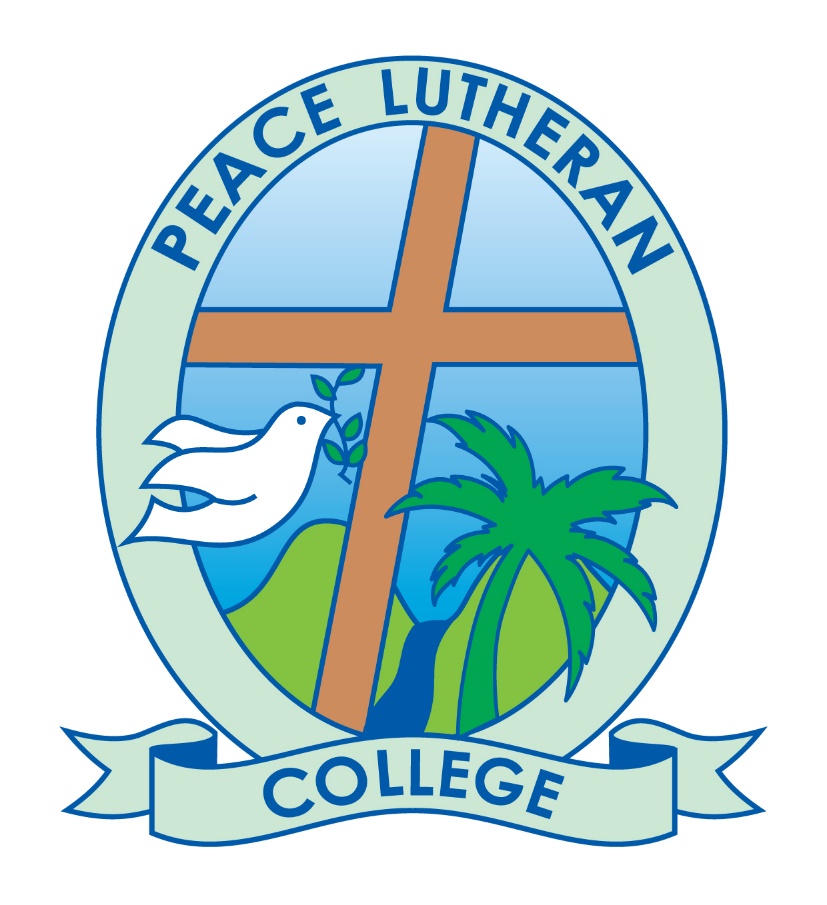 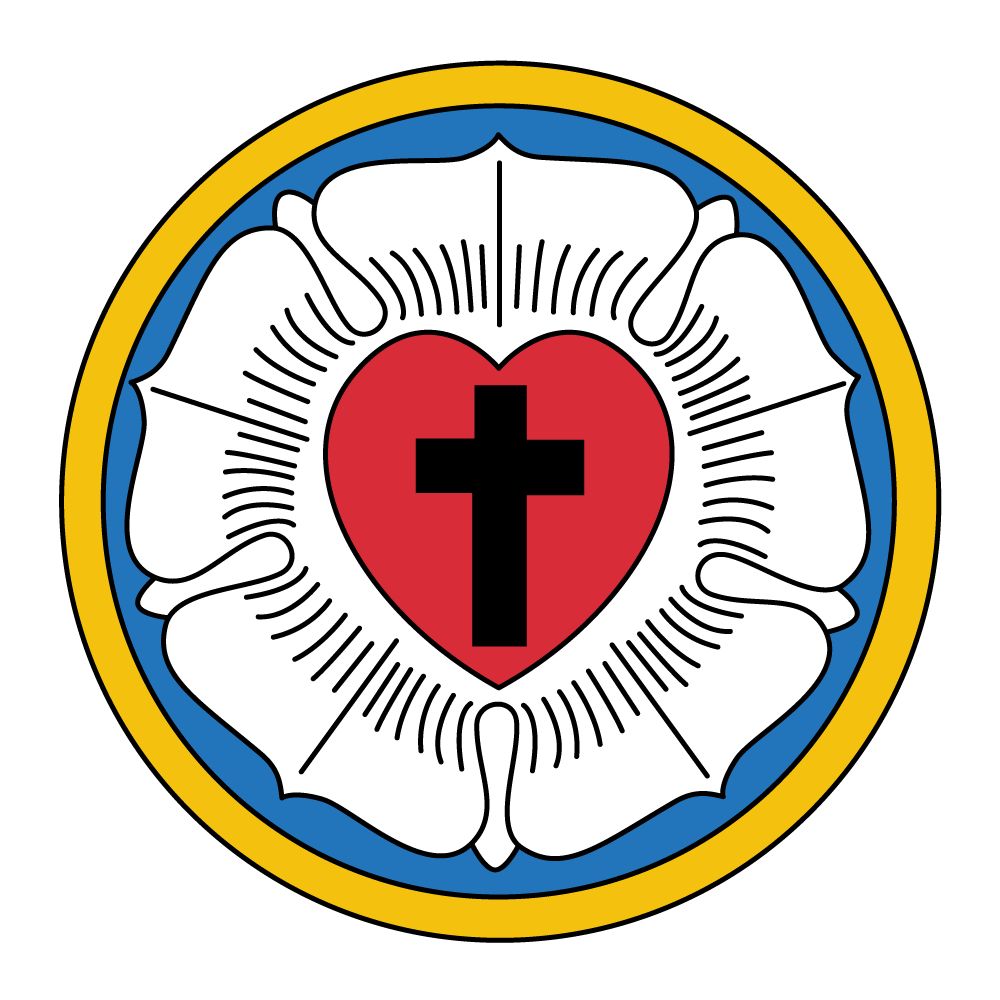 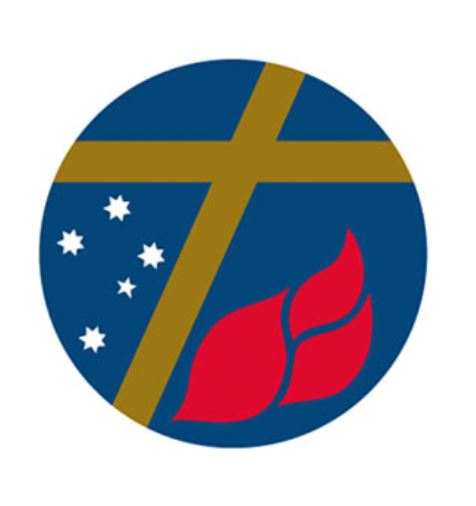 PRIMARY School CHAPEL
Let’s Begin
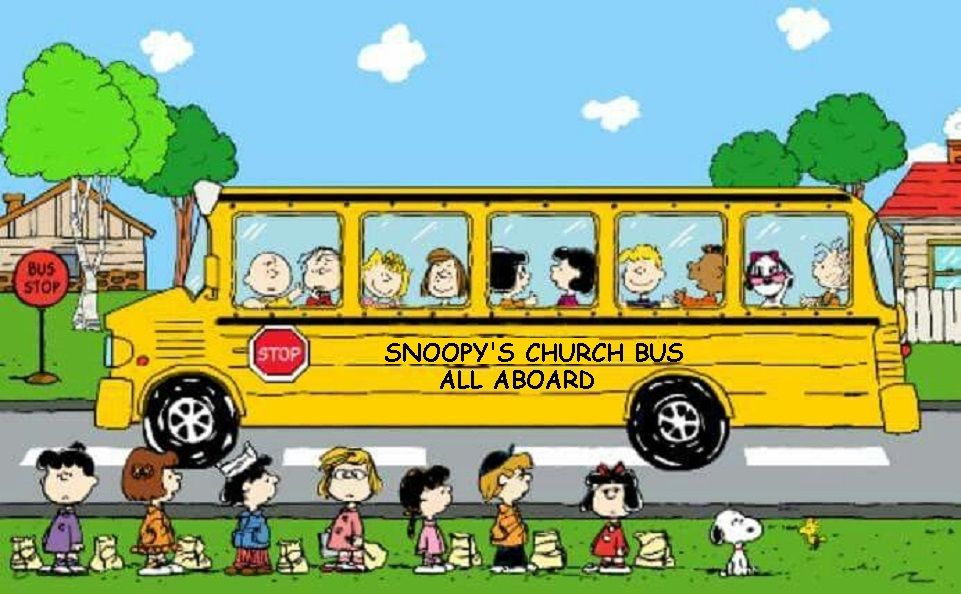 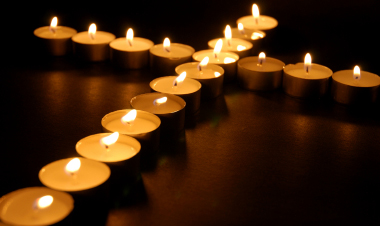 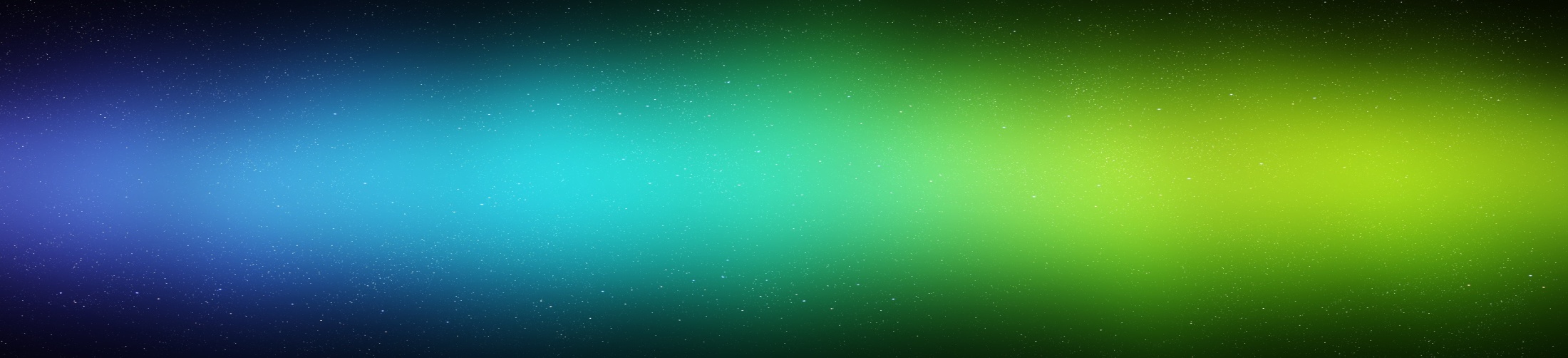 Candle Lighting
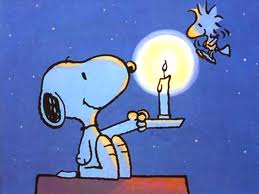 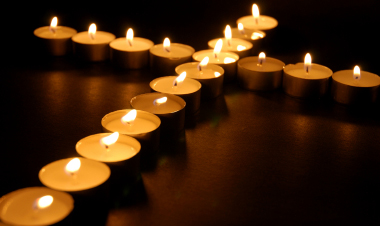 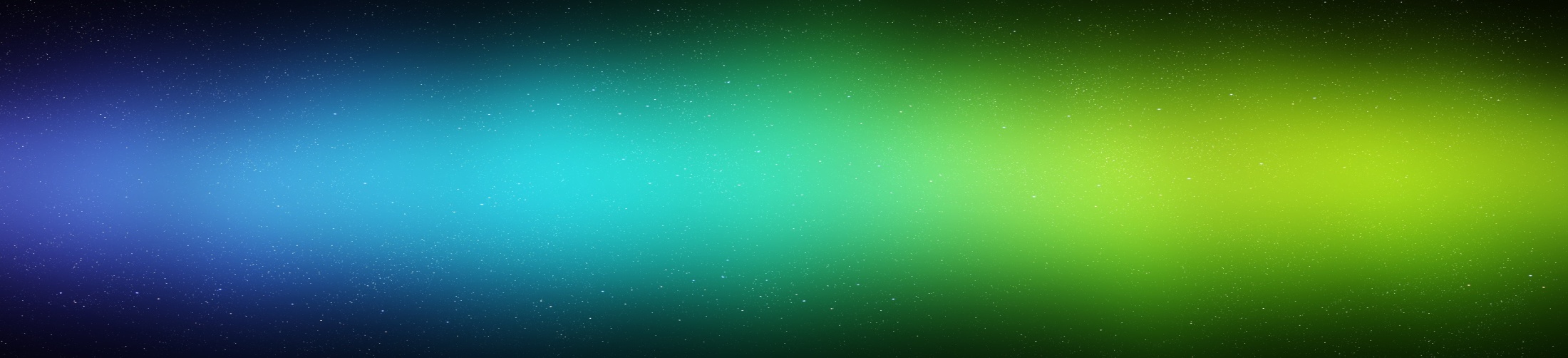 Candle Lighting
Please be quiet as the candles are lit

Lighting the candles reminds us that God is with us
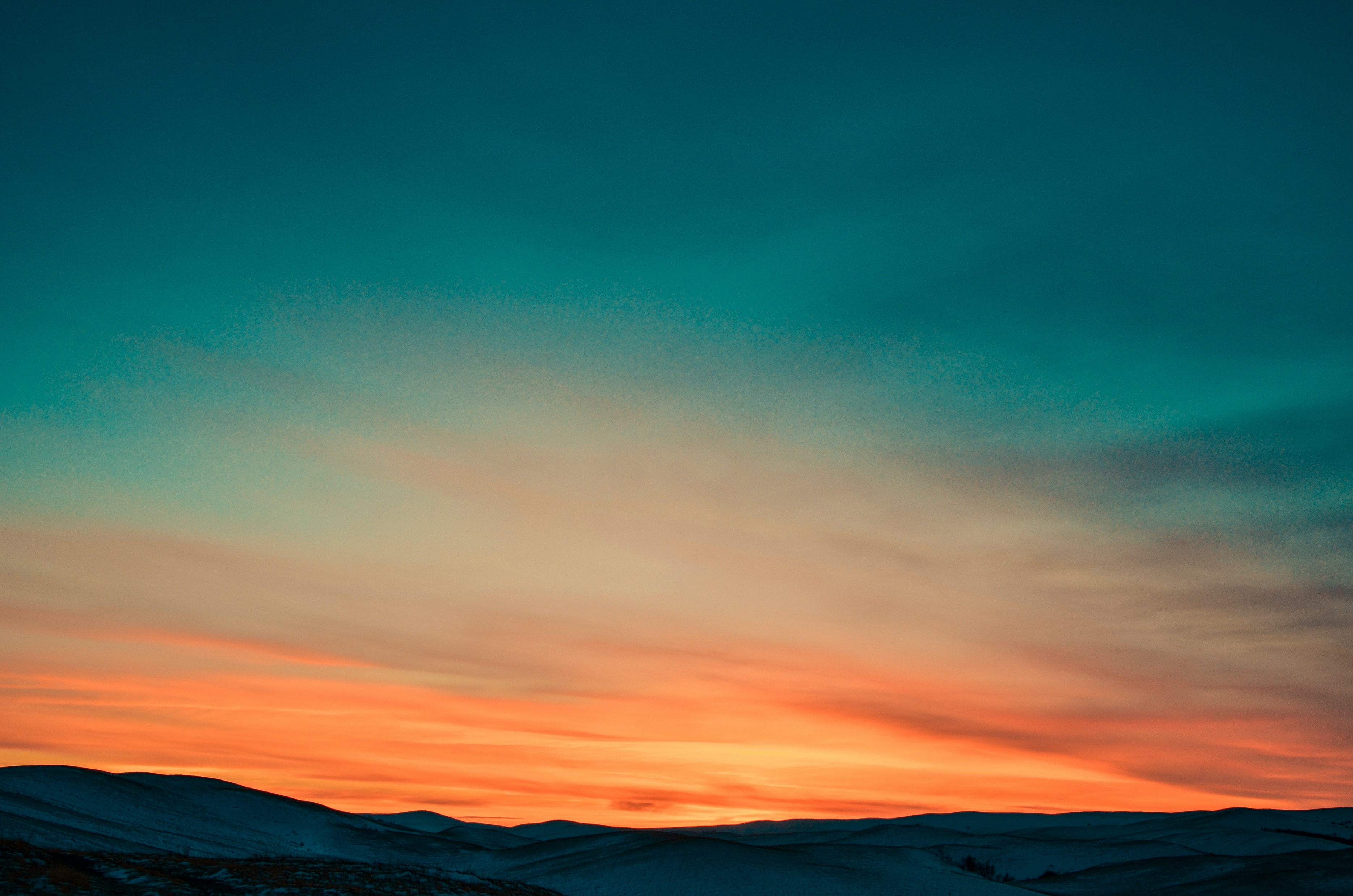 Let’s say the Invocation together
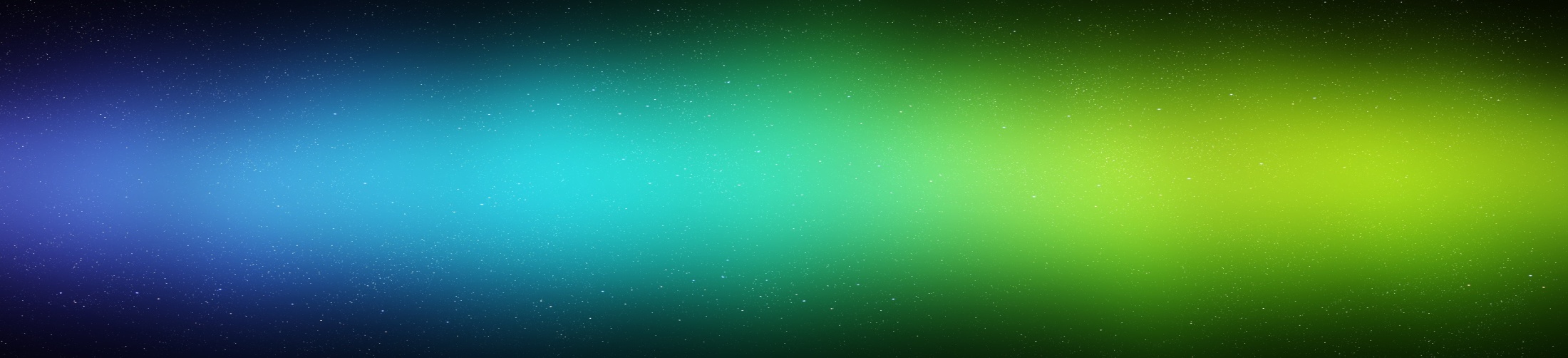 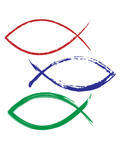 Invocation

In the name of the Father.
In the name of the Son.
In the name of the Holy Spirit.
Amen.
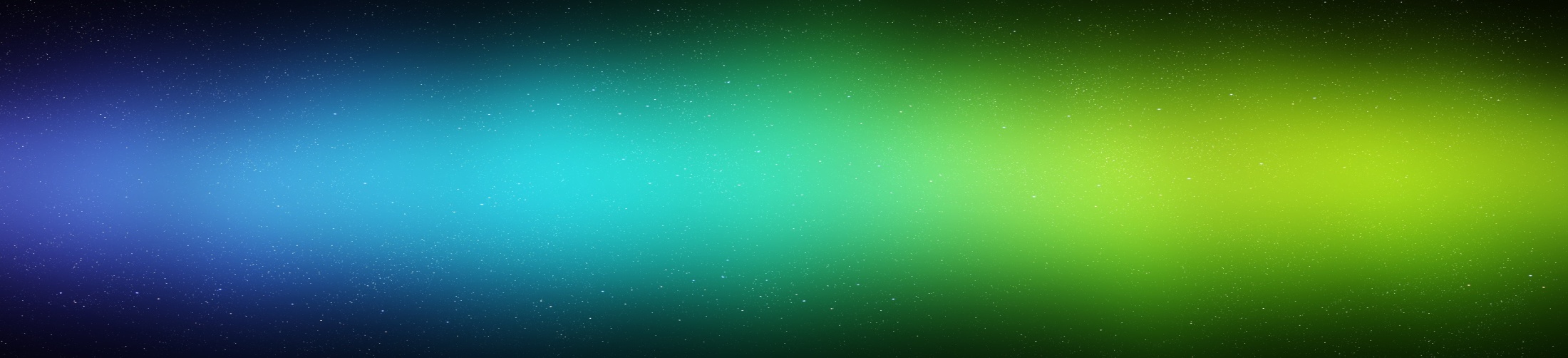 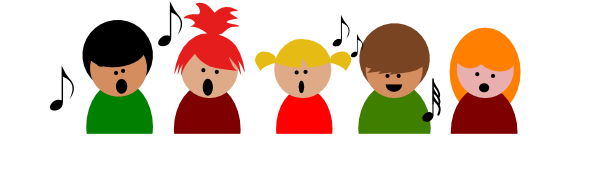 Song
“???”
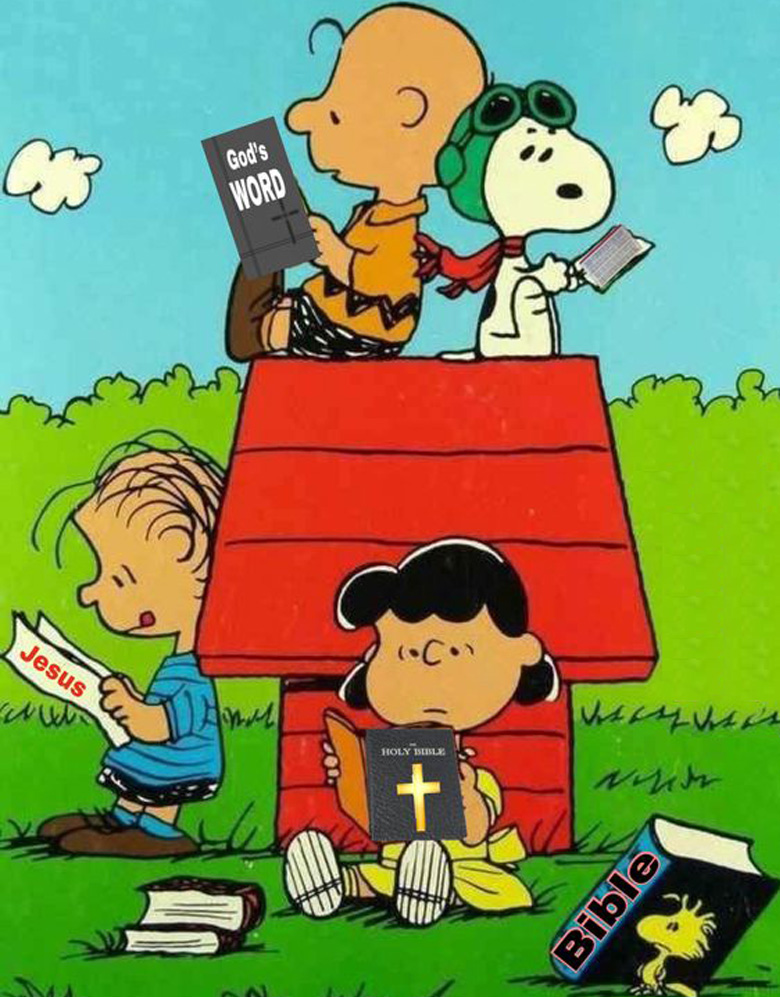 BIBLE READING
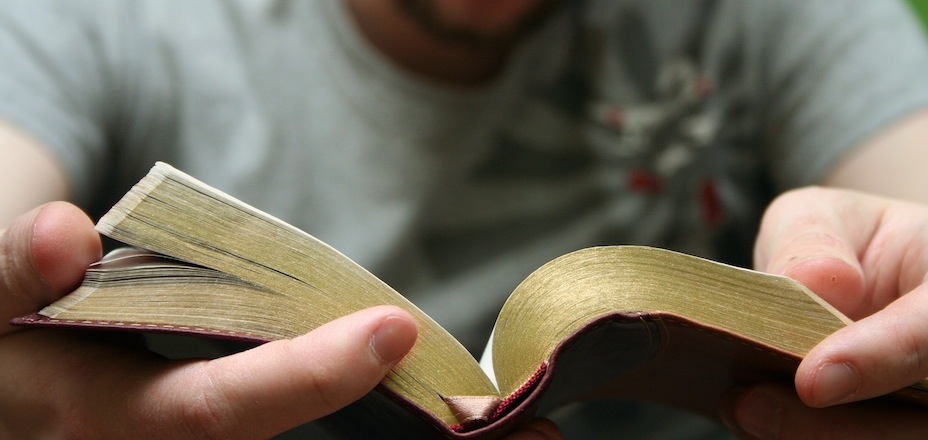 John  20: 31 – 32
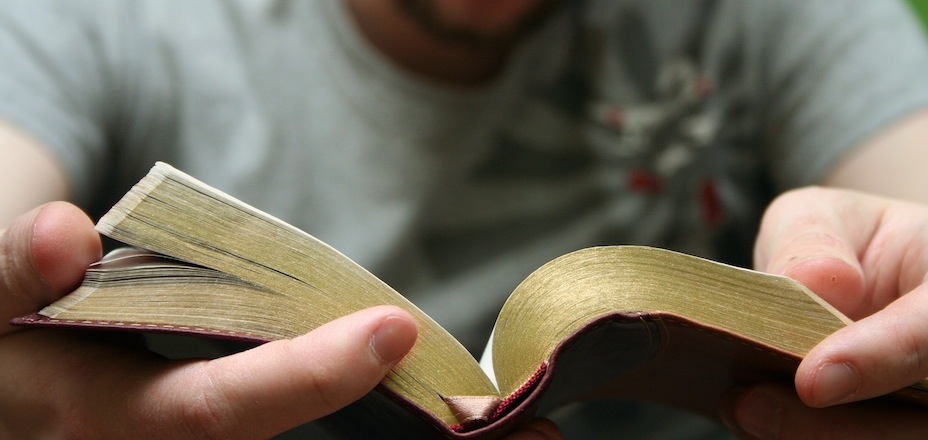 BIBLE READINGS
30 The disciples saw Jesus do many other miraculous signs in addition to the ones recorded in this book. 31 But these are written so that you may continue to believe that Jesus is the Messiah, the Son of God, and that by believing in him you will have life by the power of his name.
MESSAGE
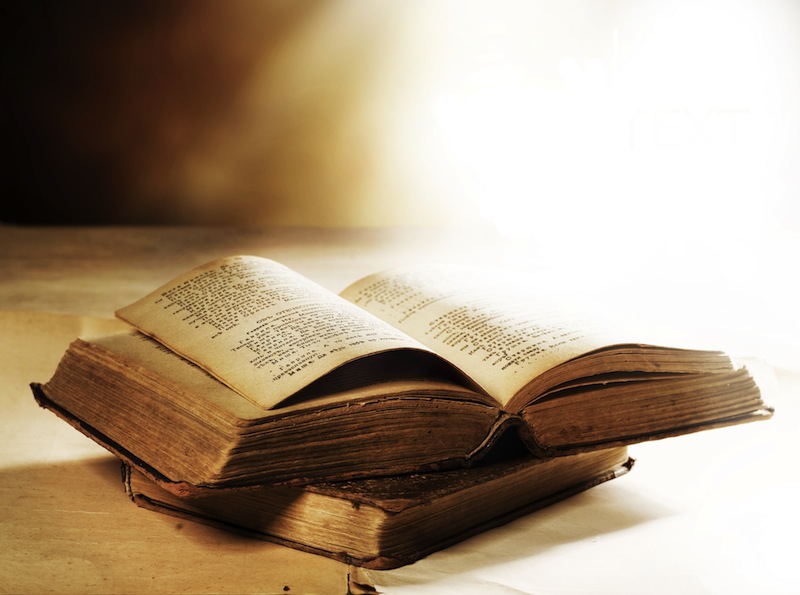 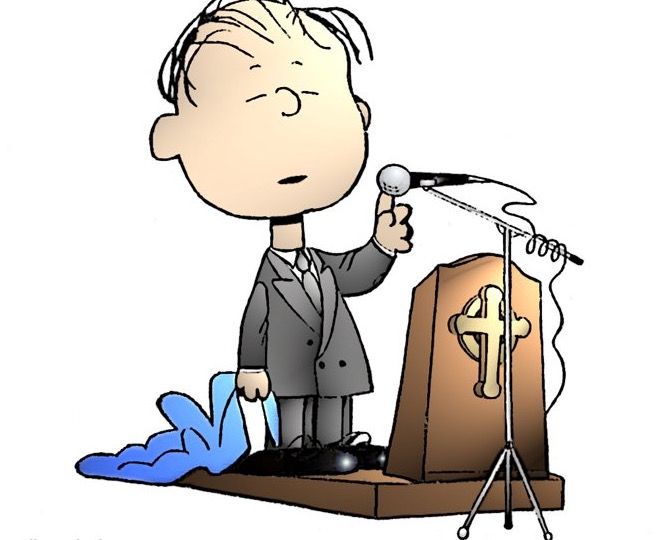 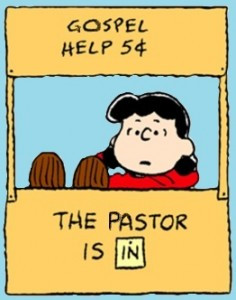 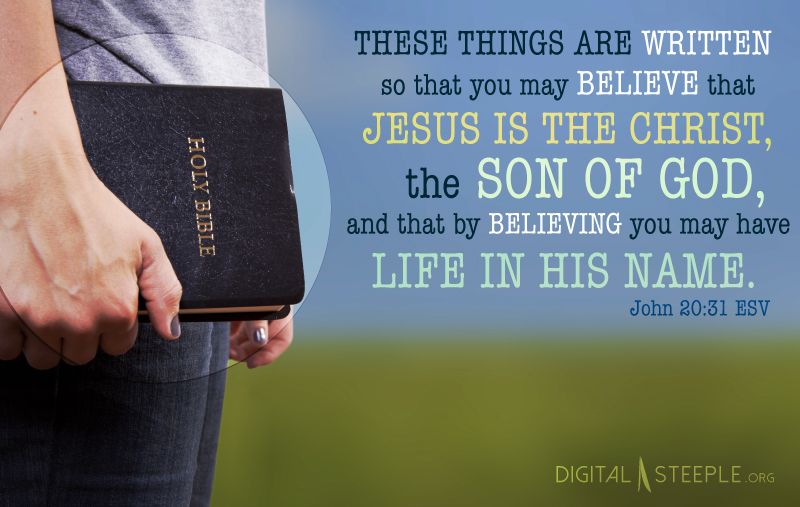 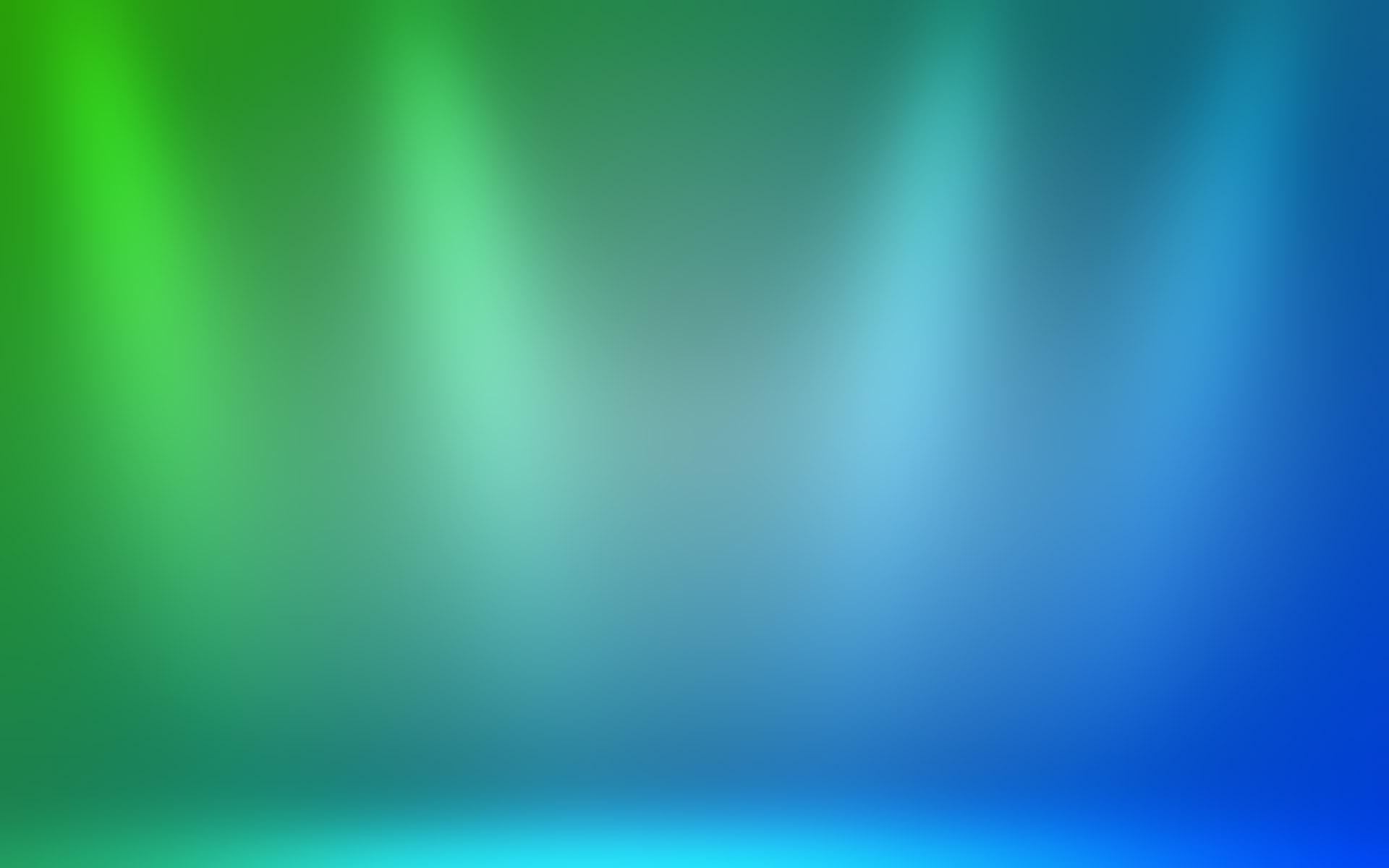 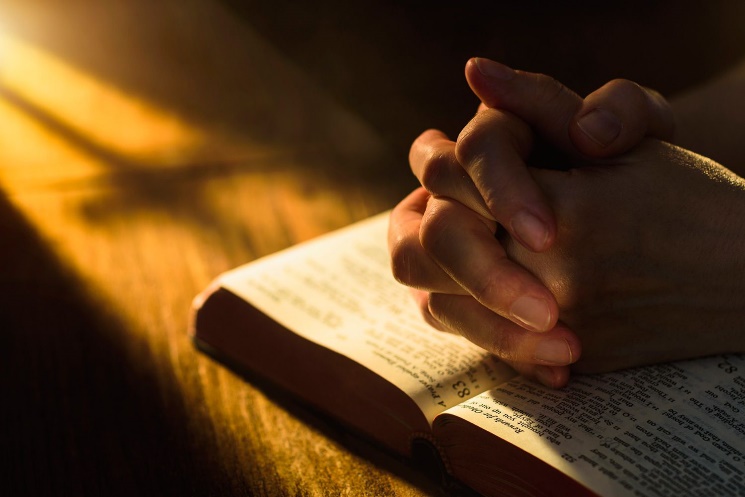 Prayer
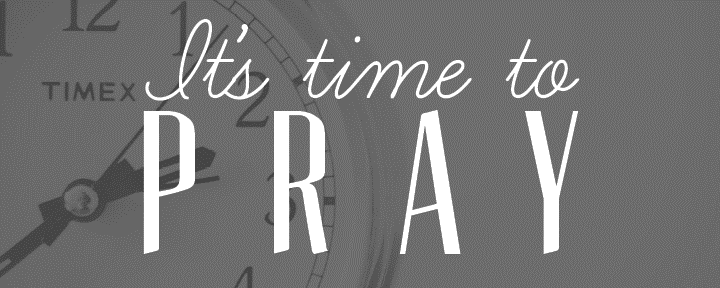 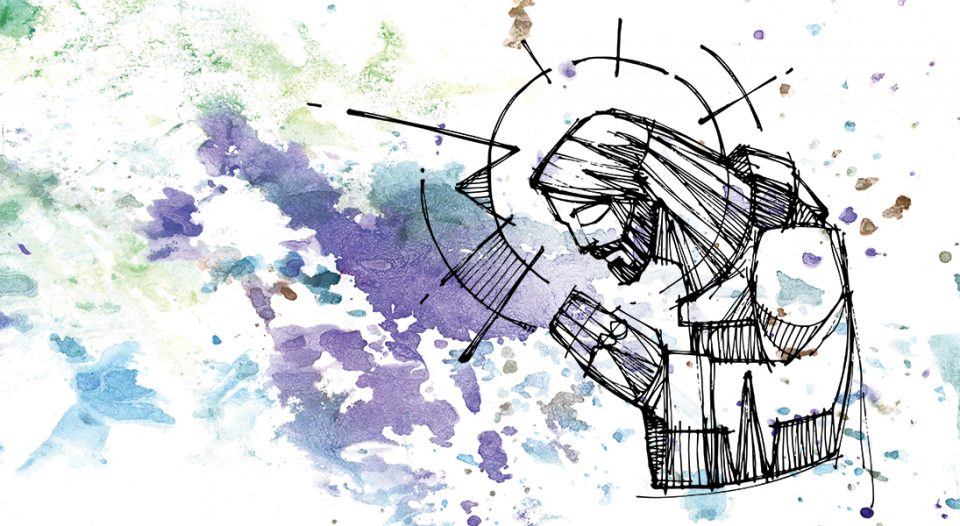 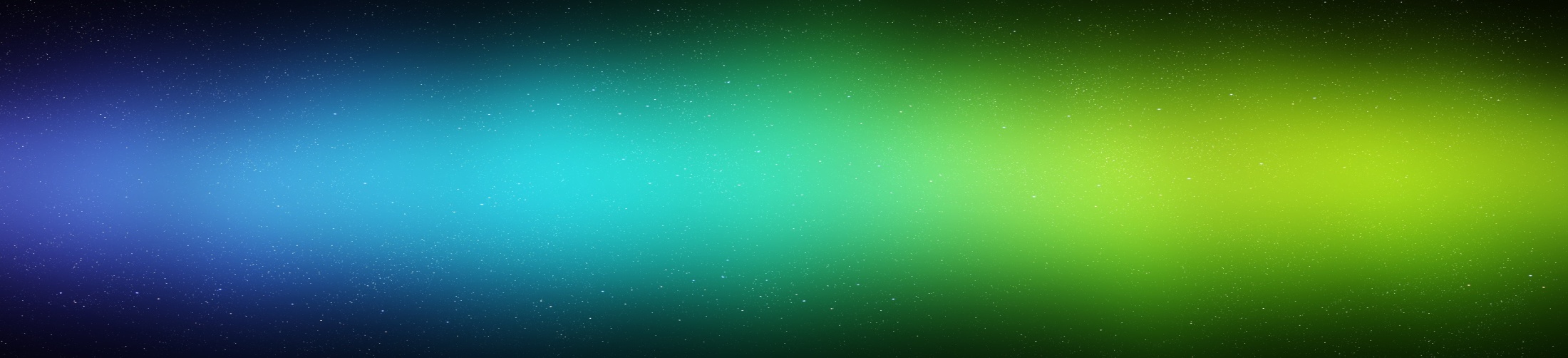 Lord’s Prayer

Our Father in heaven,
hallowed be your name,
your kingdom come,
your will be done,
on earth as in heaven.
→
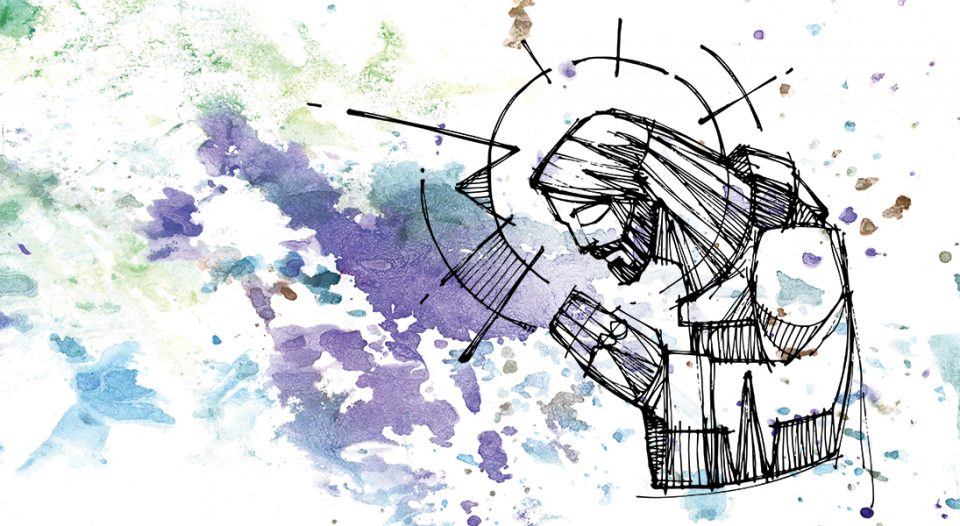 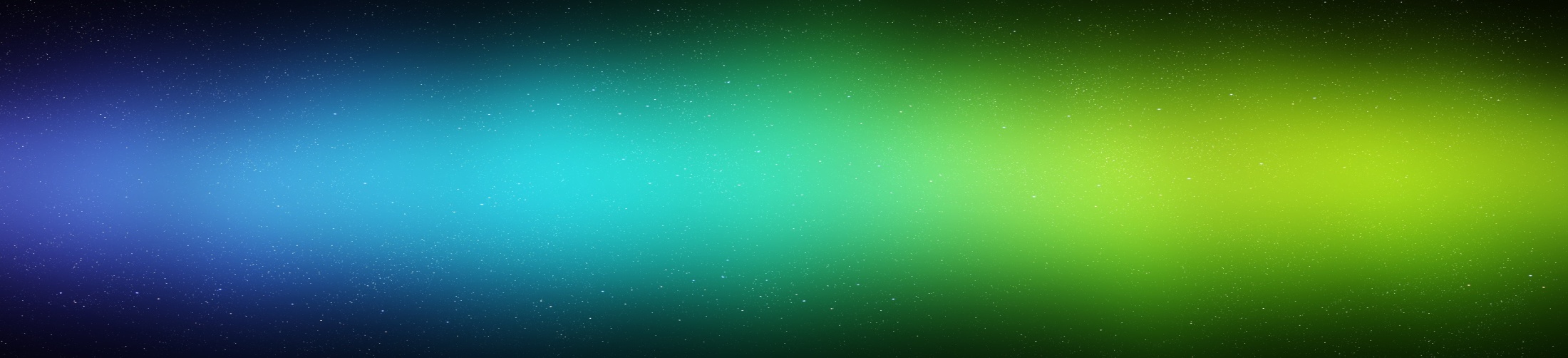 Give us today our daily bread. Forgive us our sins
as we forgive those who sin against us.
Lead us not into temptation,
but deliver us from evil.
→
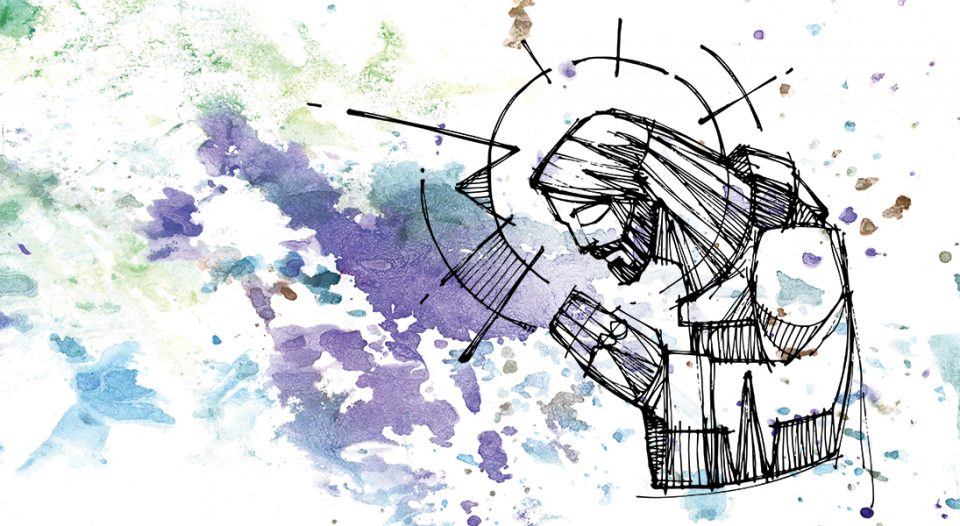 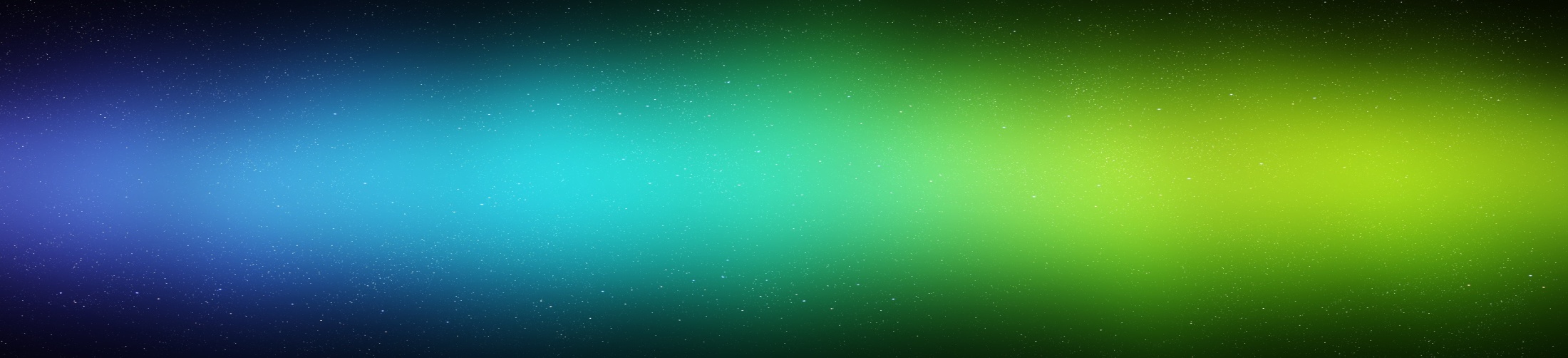 For the kingdom, the power,
and the glory are yours
now and forever.
Amen.
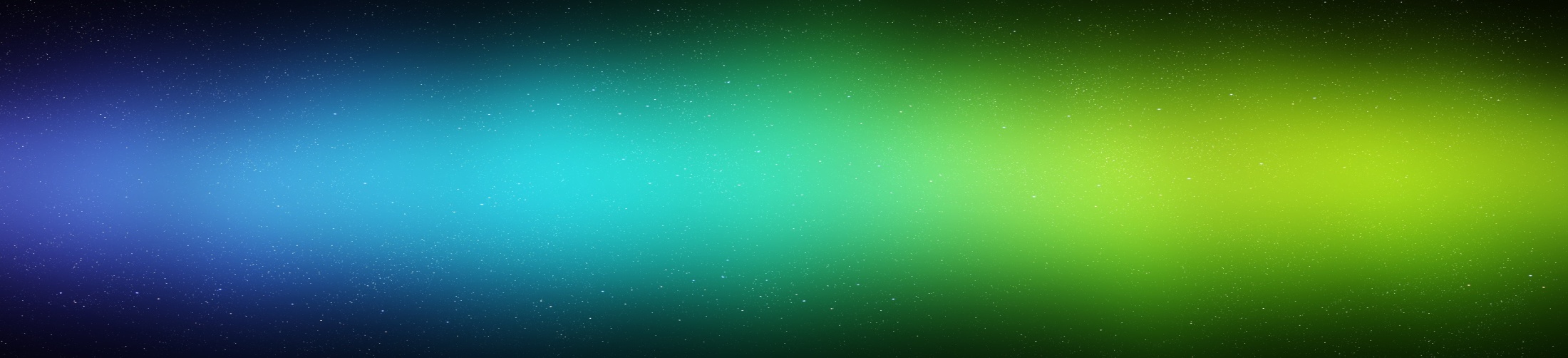 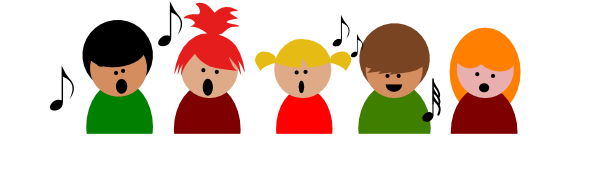 Song
“???”
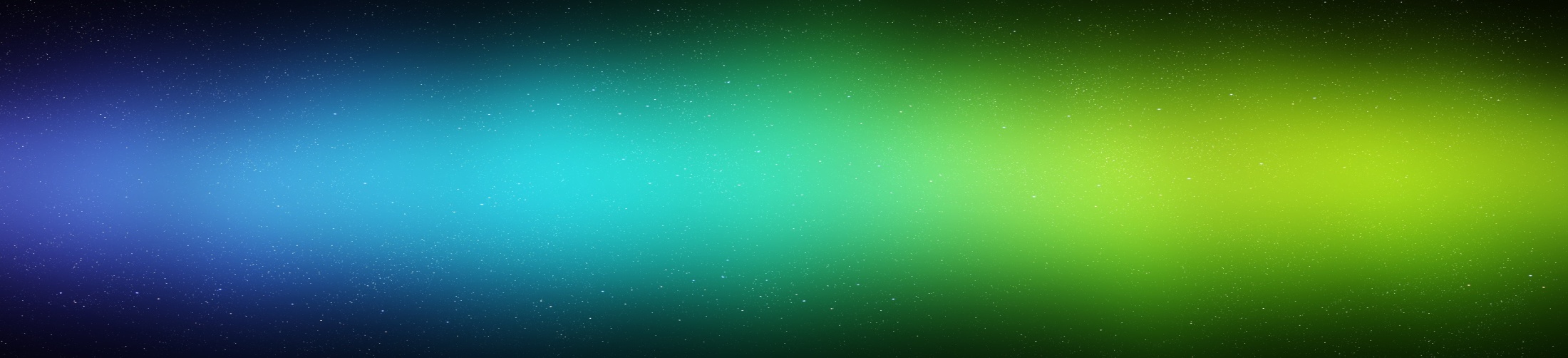 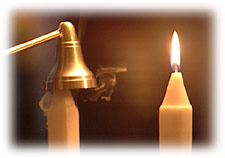 Candles
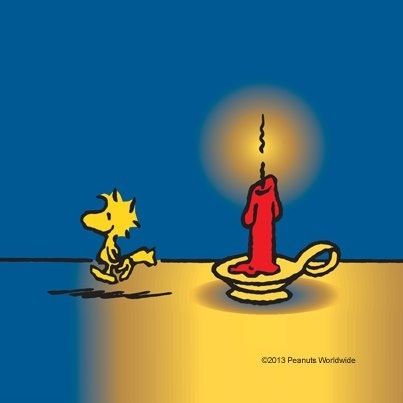 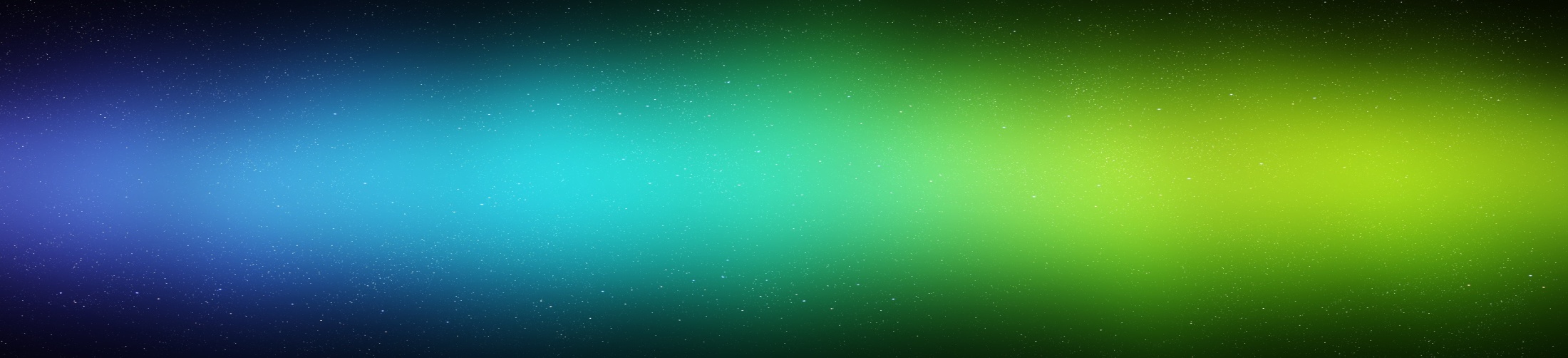 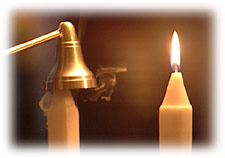 Candles
Please be quiet as the candles are extinguished

This reminds us that God goes with us wherever we go
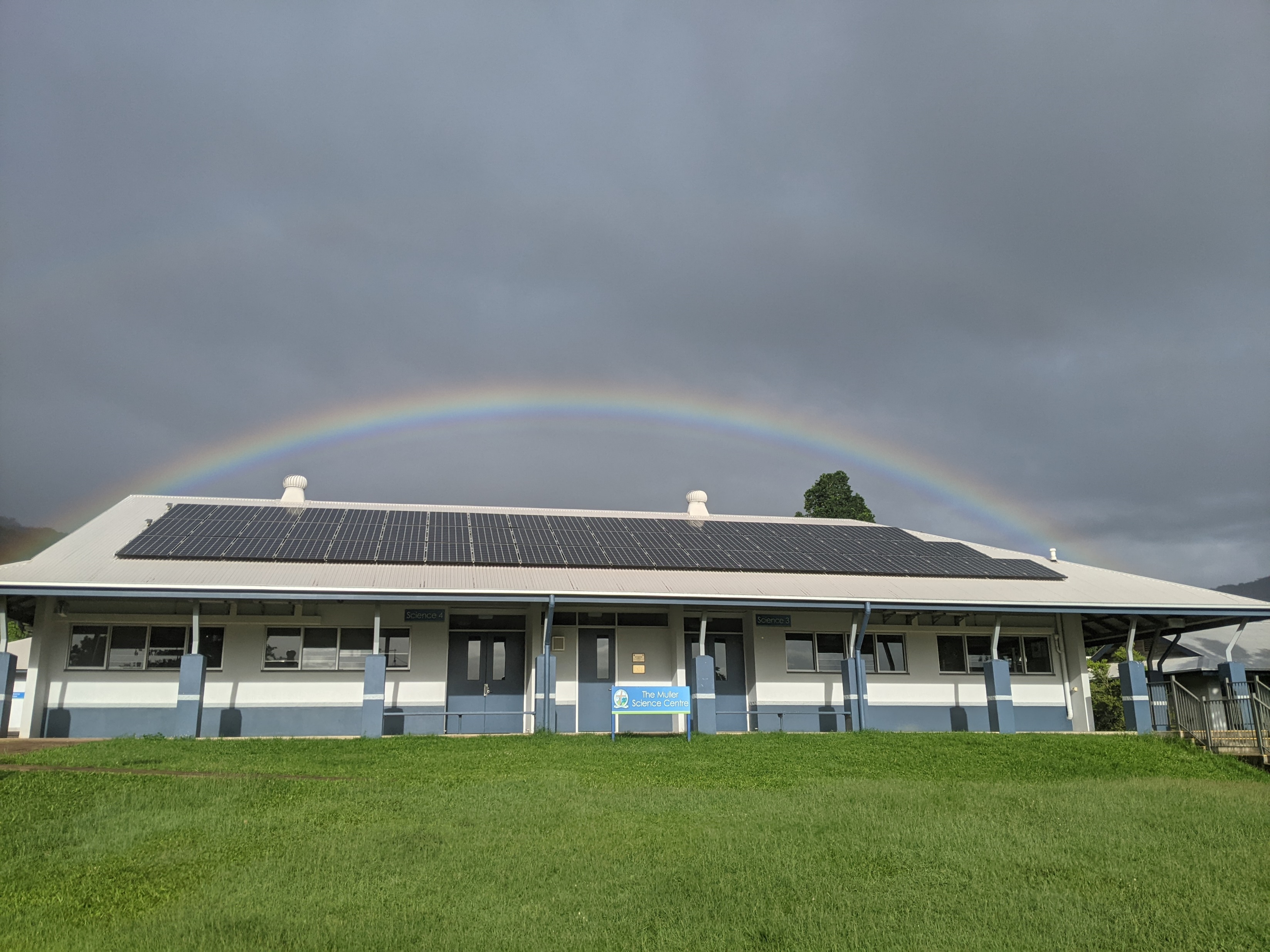 Let’s say the Blessing
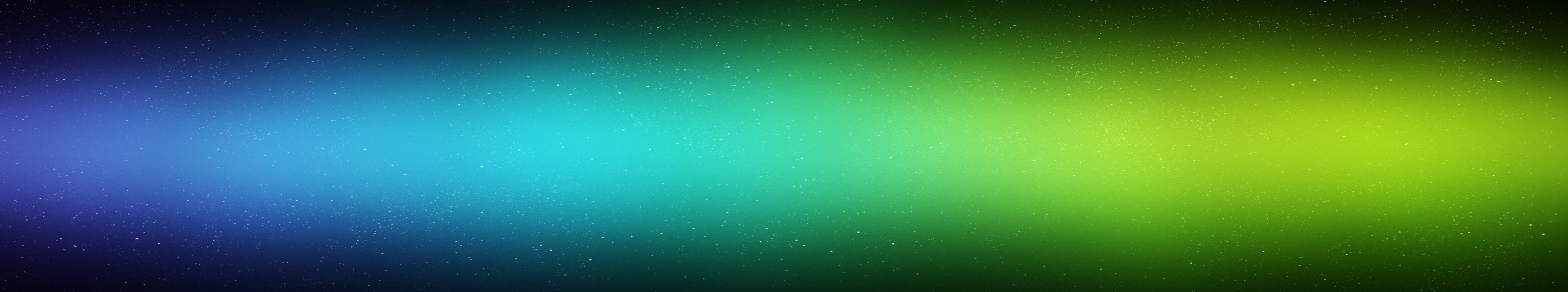 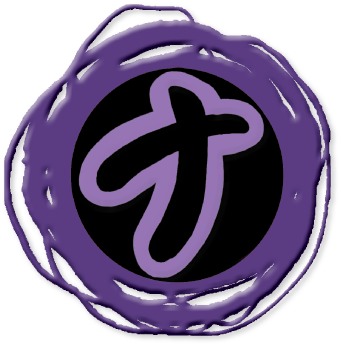 Blessing
The Lord bless you,
and keep you,
now and forever.
Amen.
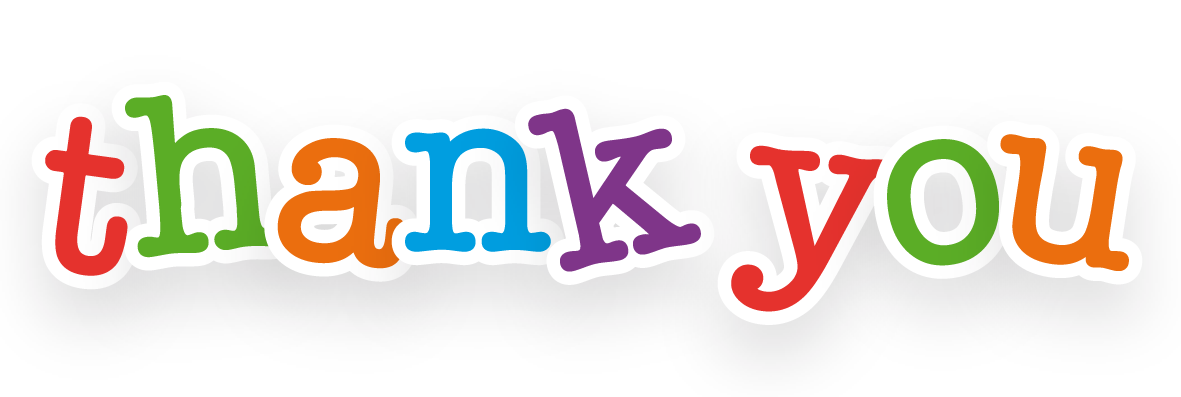 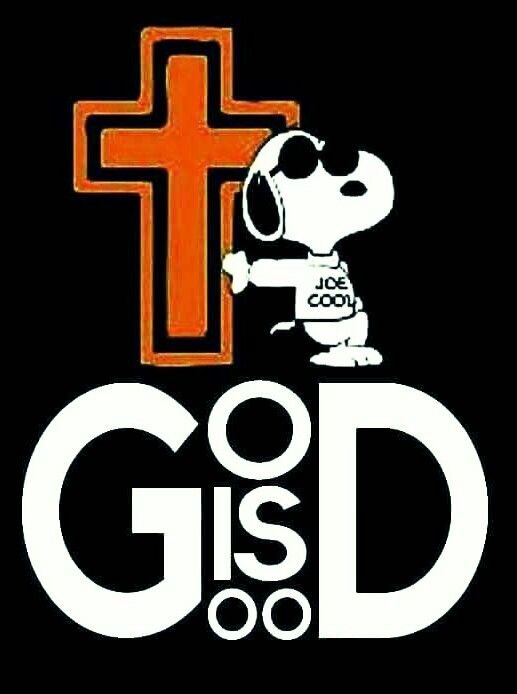 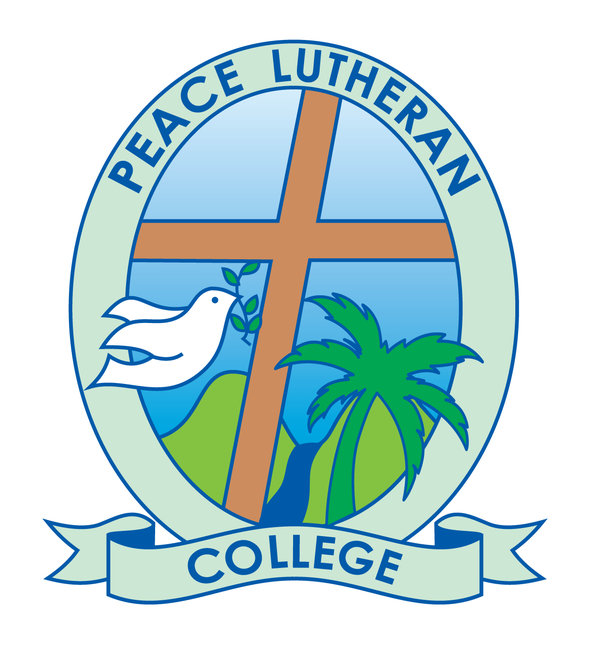 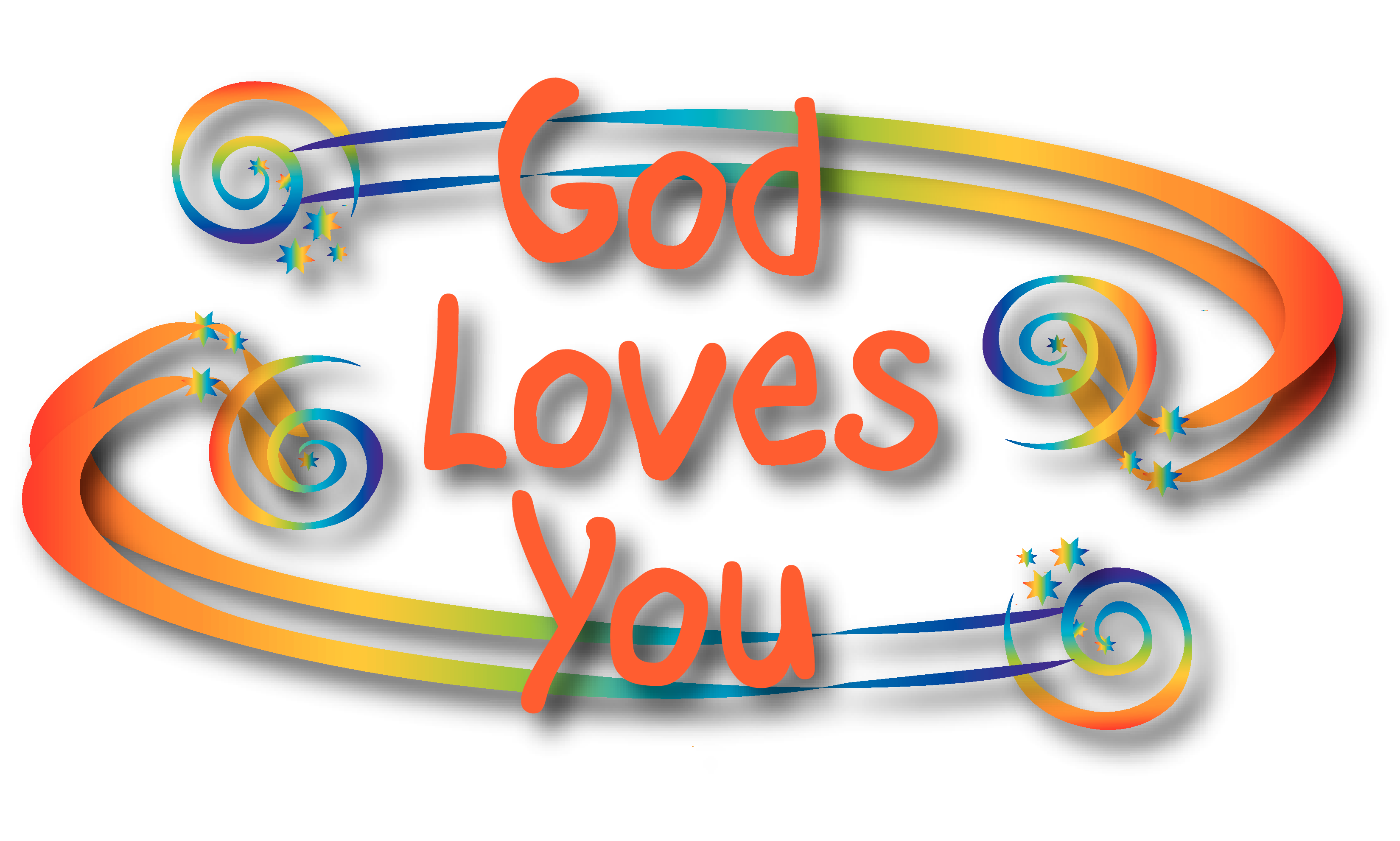 for joining us for chapel